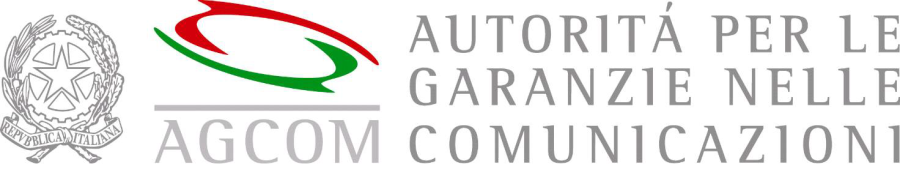 Pay tv, servizi on demand ed evoluzione del sistema audiovisivo

Long Tail e grandi produzioni

     Francesco Siliato
STUDIO
FRASI
Roma, 9 maggio 2016
Consumo e Tempo di visione da televisore – I quadrimestre 2015-2016
Cosa compone il Totale emittenti Auditel?
Tutte le emittenti su televisore
Device con ricevitore collegati al televisore, ma anche no
Consolle se connesse (X-Box, PS, etc.)
VTR
Audience editori
[Speaker Notes: Pay o FTA cmq Multipiattaforma]
CALCIO PAY – SERIE A
CALCIO PAY – SERIE A
CINEMA IN TV
Film italiani nella Top 10: 
4 nel 2012
5 nel 2013
6 nel 2014
8 nel 2015
CINEMA IN TV
Numero titoli
Ascolto medio
SERIE
LA FEDELTA’ – L’appuntamento fisso

L’INFEDELTA’ – Quello che fu l’appuntamento orario con il programma è diventato una disponibilità del programma ad essere fruito in qualsiasi momento
I pubblici sono più infedeli alle scelte di flusso
Sono gli editori, che devono mostrarsi fedeli ai        propri pubblici
SERIE, IBRIDAZIONE, STORYTELLING
Le Storie, le Fiction, mantengono un predominio emotivo e le serie cool sono la summa della narrazione coinvolgente, che crea fedeltà, attitudine e sposta in avanti la qualità richiesta per qualsiasi prodotto audiovisivo successivo. Dall’opera cinematografica al Talk Show.
L’aumento degli investimenti su alcuni prodotti seriali ha completato il processo di trasformazione e rivoluzione del prodotto accompagnando la rivoluzione del consumo.
Le stesse opere cinematografiche sono oggi televisione vista in una sala fuori casa. E in televisione anche i film diventano parte del progetto seriale. La sala come luogo di promozione di pellicole che andranno in Tv.
SERIE E ON DEMAND (TSV e On Demand)
Considerando tutte le repliche di tutte le Serie è straordinario rilevare come la quota d’ascolto in differita sia del 14 per cento; per tutto il resto  della programmazione la quota d’ascolto in differita non supera il 2 per cento.
SERIE TV• La permanenza di lungo periodo è raddoppiata dal triennio 2007-2009 al 2013-2015 • La permanenza all’interno dell’episodio è notevolmente aumentata e arriva oggi a un performante 64%. Si tenga conto che la permanenza media dell’intera programmazione tv è del 23 e i picchi di permanenza che superano anche l’80% vengono toccati in occasione di grandi eventi sportivi.
SERIE TV
Profilo  per genere
Profilo per genere
SUBS ON DEMAND
NETFLIX
[Speaker Notes: vidéo à la demande par abonnement (VàDA o SVOD)]
Netflix, Investimenti in acquisti e produzioni
VIDEOGIOCHI
https://youtu.be/cF6Fo8R2t0I
Quantum Break
il 5 aprile, Quantum Break è diventato la nuova IP di Microsoft Studios dal maggior successo di questa generazione ed è stato il nuovo gioco più giocato su Xbox One nel mondo durante la settimana di lancio.
Lo sviluppatore, Remedy Entertainment, ha sede a Helsinki.
QUANTUM BREAKIbridazione
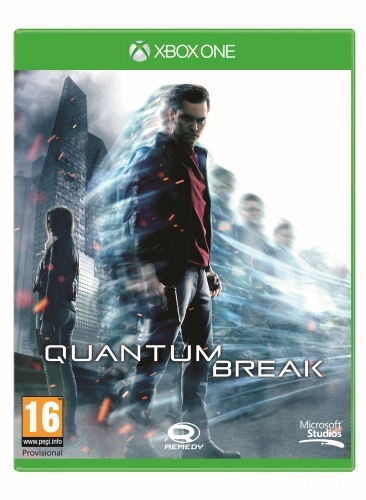 Attore: Shawn Ashmore
(The Following) Capture 
e scene girate.
Ci sono 5 atti e 4 episodi, 
ognuno alla fine di ogni atto
 tranne per l'ultimo. quindi in
 totale ci sono 8 episodi
 differenti. durano 25 minuti
 ciascuno e la trama riprende da
 dove finisci di giocare (quindi se
 ti guardi solo la serie tv non capisci
 nulla della trama)
Piattaforma Videogames
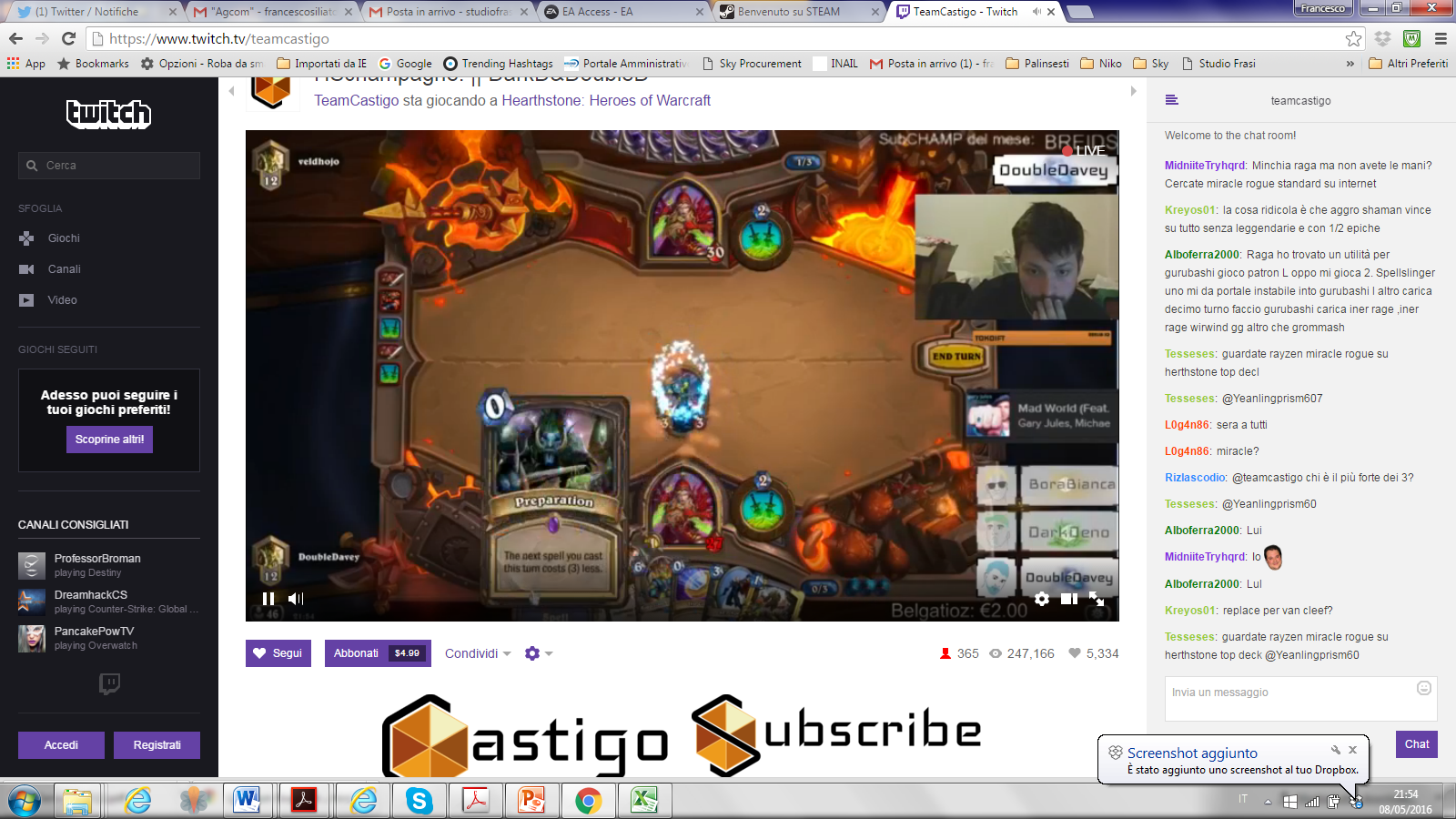 https://www.twitch.tv/
http://store.steampowered.com/
[Speaker Notes: In alto a d. il giocatore, fuori schermo la Chat. Le carte sono su FB]
Steam
SMART TV CONNESSE
[Speaker Notes: Il televisore è Smart se direttamente connesso ad Internet.]
TOTAL DIGITAL AUDIENCE
TOTAL DIGITAL AUDIENCE
Grazie per Tempo e Attenzione
Francesco Siliato – Studio Frasi